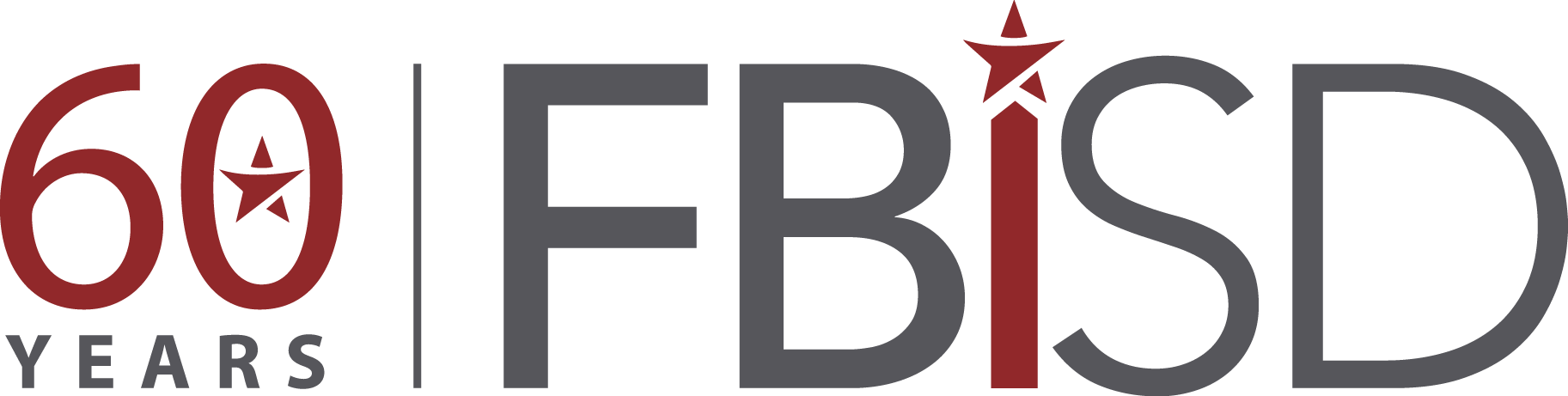 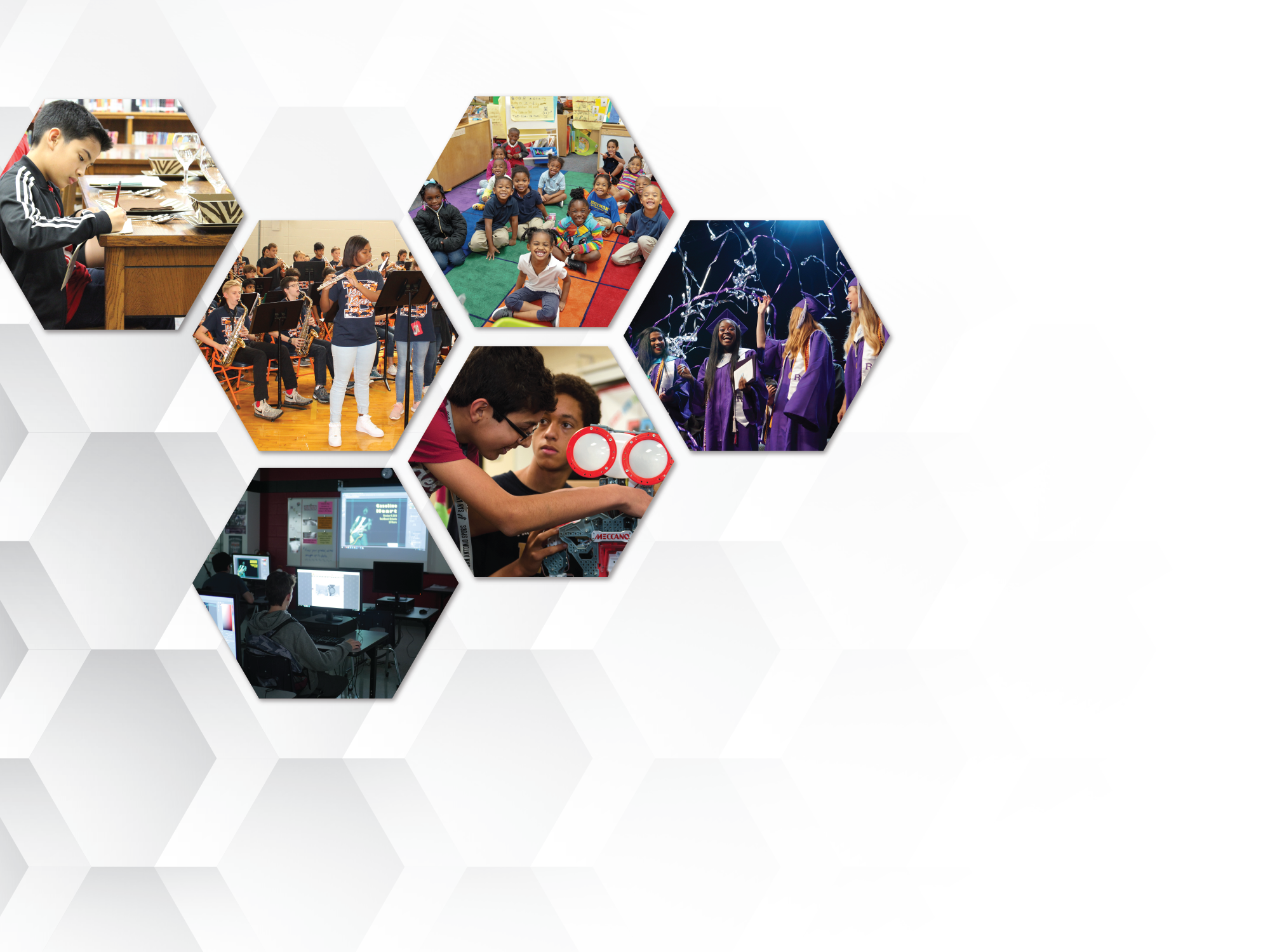 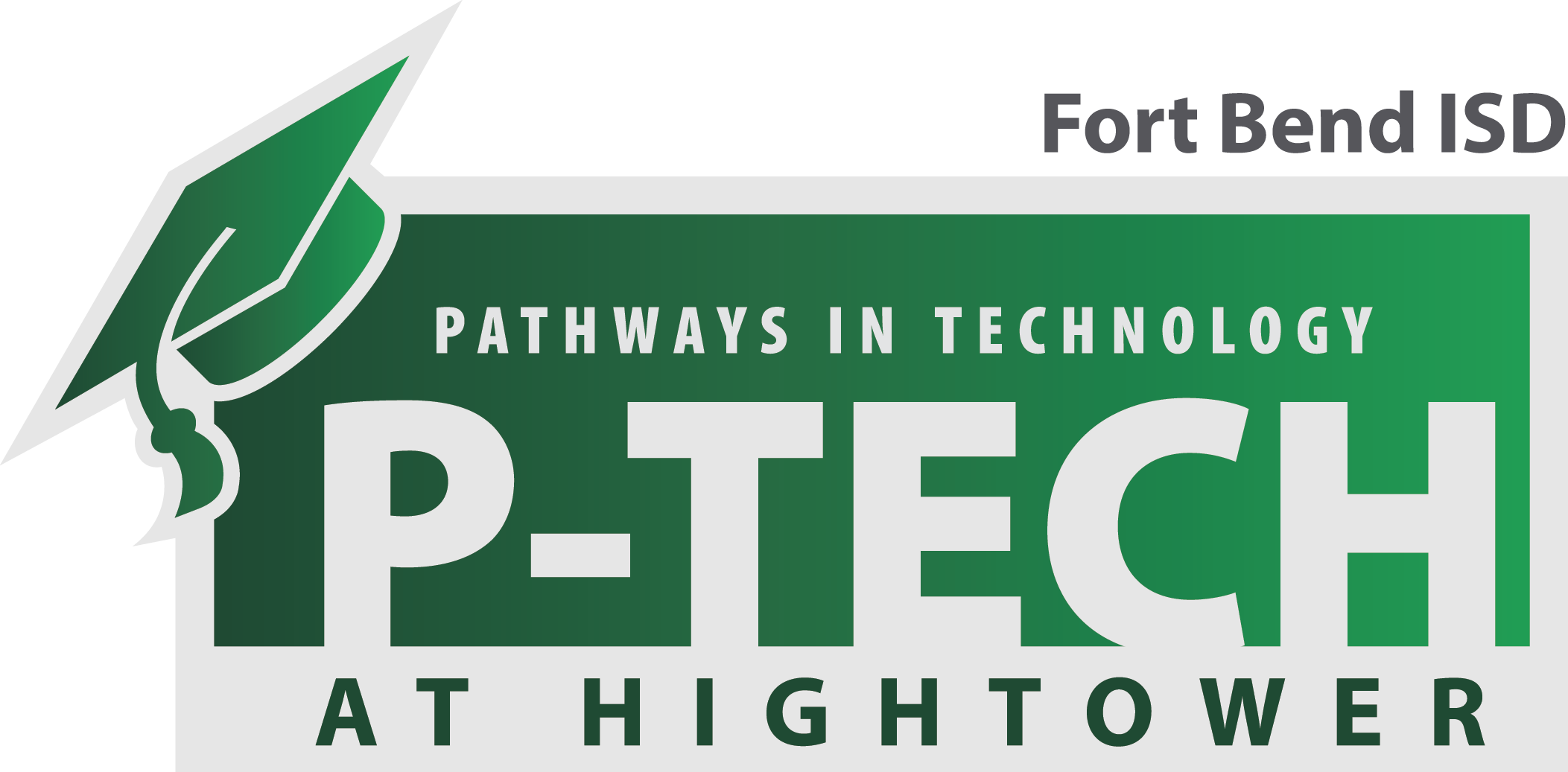 Open HouseNovember 5, 2019
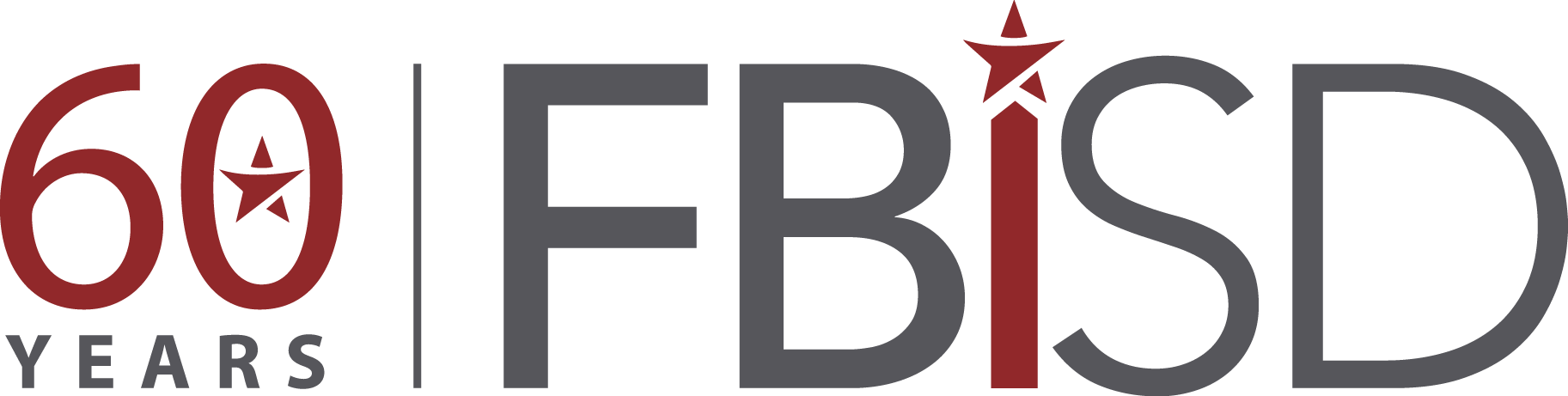 You may have questions, and we have answers!
Immediately following the formal presentation, join us in the Commons for table discussions on topics presented tonight. Interact with P-TECH students, parents and staff to gain added insight.
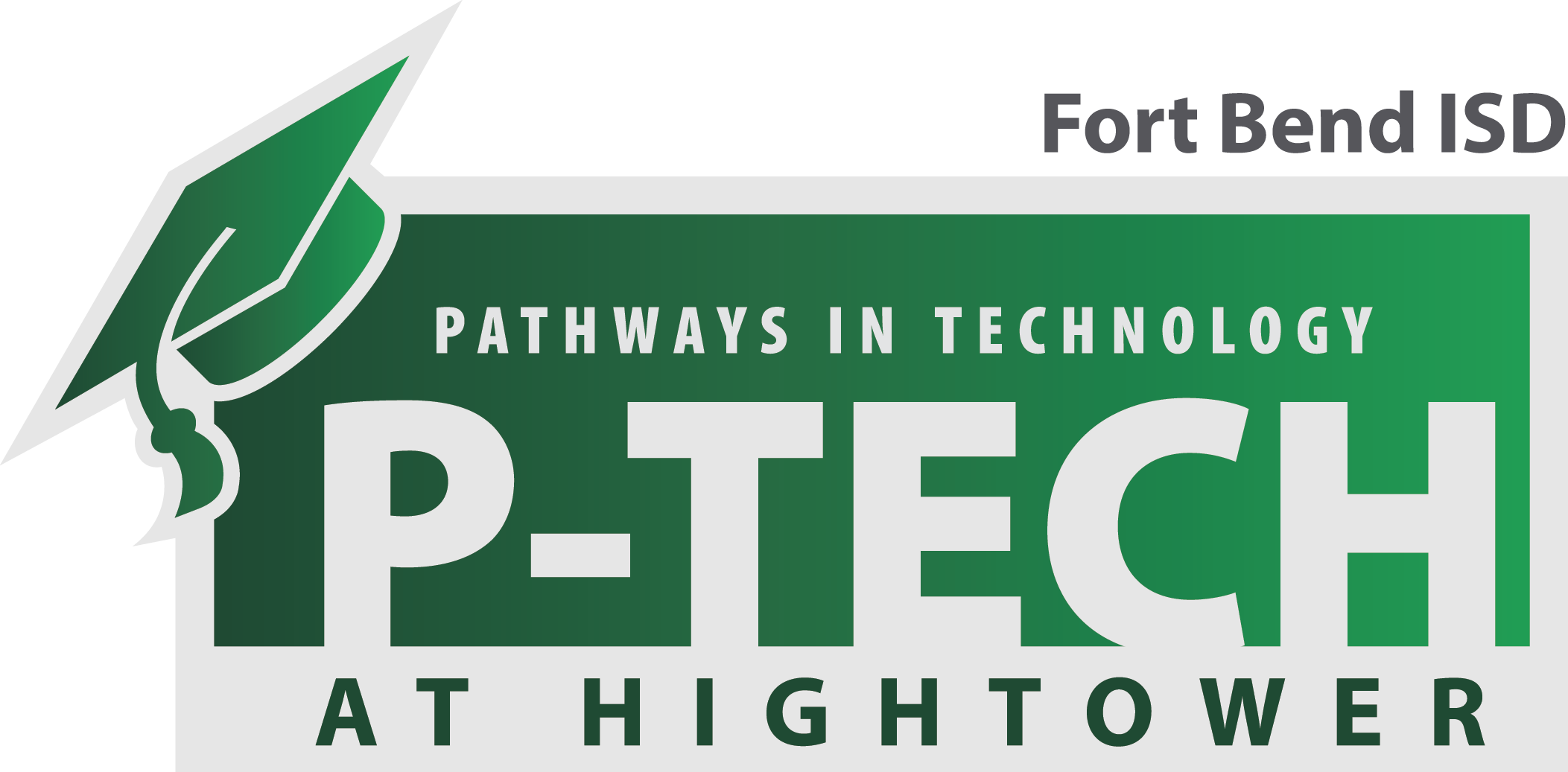 2
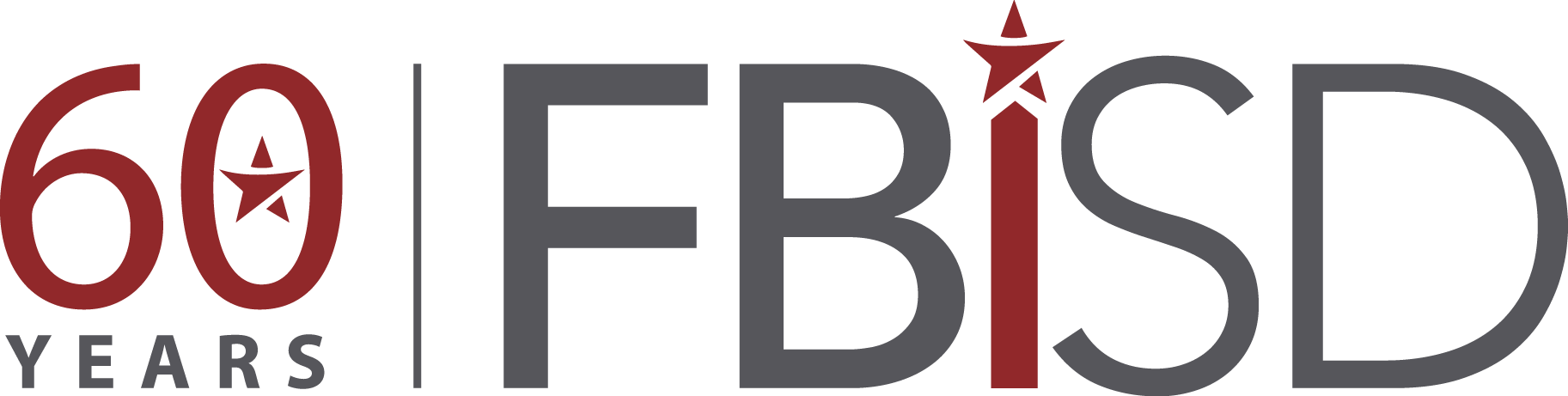 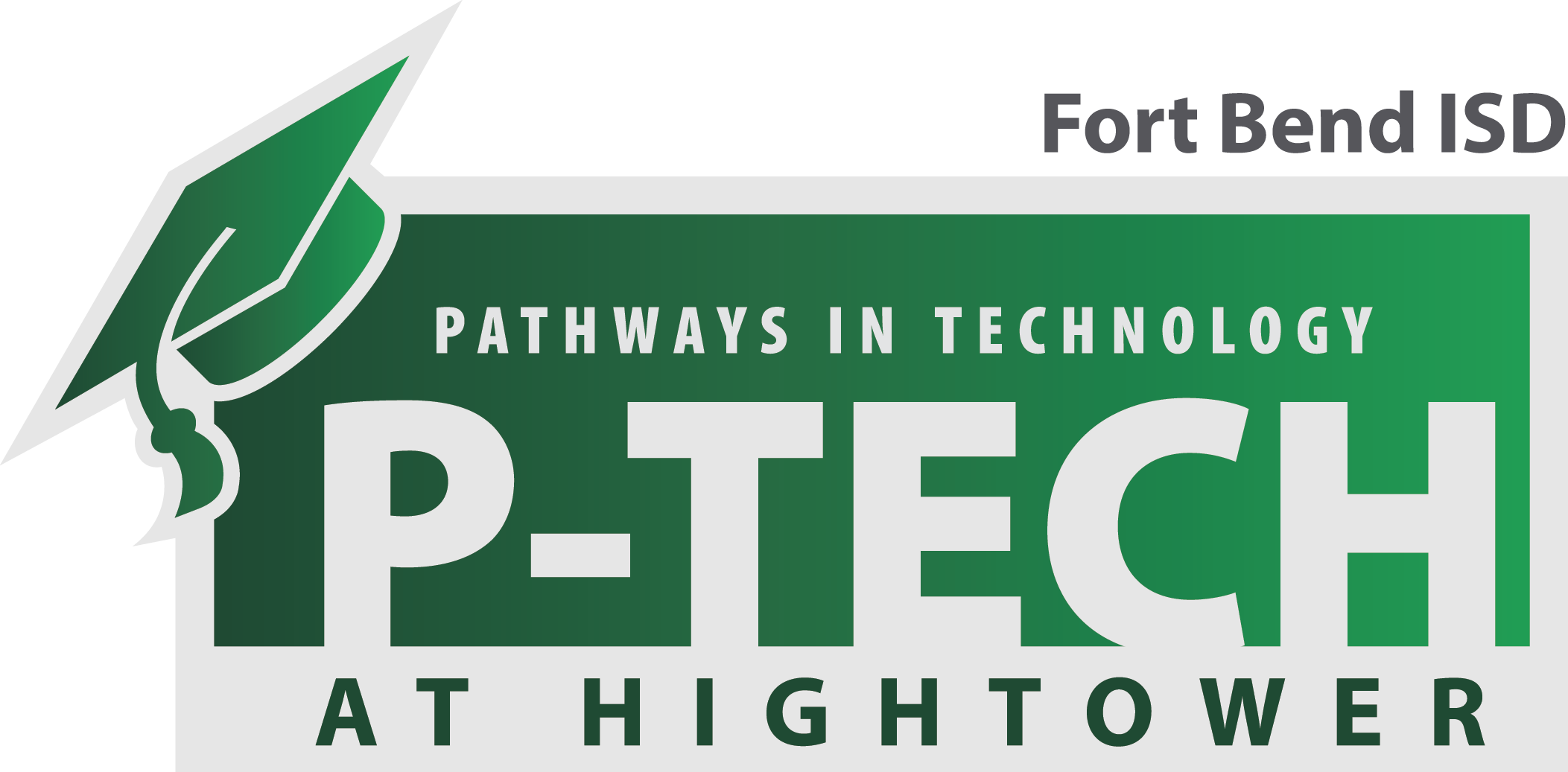 Who We Are
Pathways in Technology (P-TECH) – Health Sciences at Hightower HS blends high school and college coursework with industry experience which allows students to earn their Associates of Applied Science degree (up to 60 college credit hours) and industry certifications at no cost to the student or his/her family.
3
[Speaker Notes: The Early College High School Initiative was founded by the Bill and Melinda Gates Foundation with a goal of providing access to college level coursework to students while still in high school.  Through a secure partnership with Houston Community College, Fort Bend ISD is honored to provide its students the unique opportunity to earn up to 60 college credit or an Associate Degree at no cost to its students or their families.  

Segue into degree options]
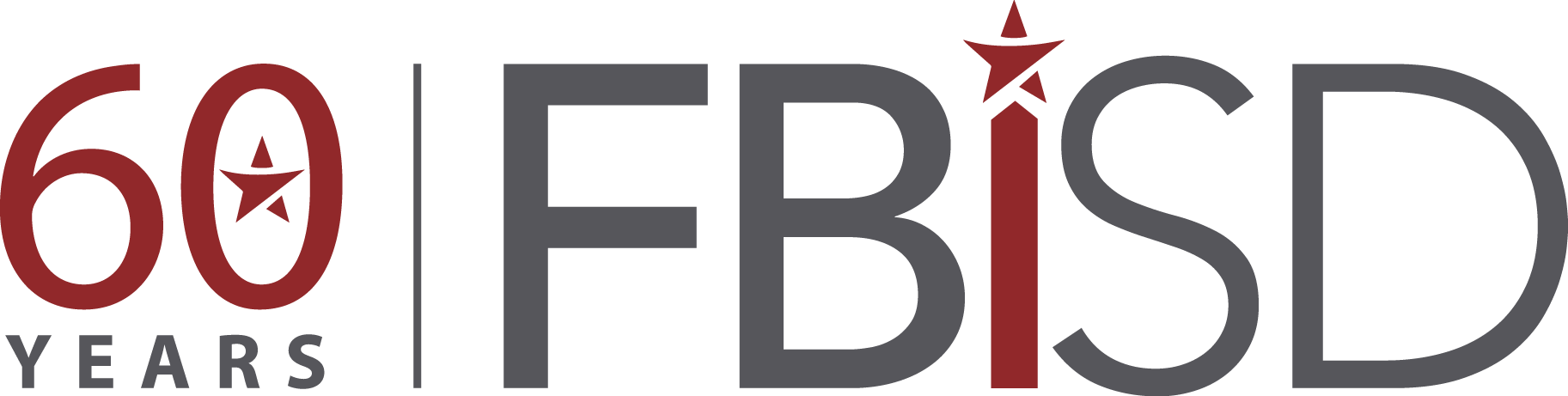 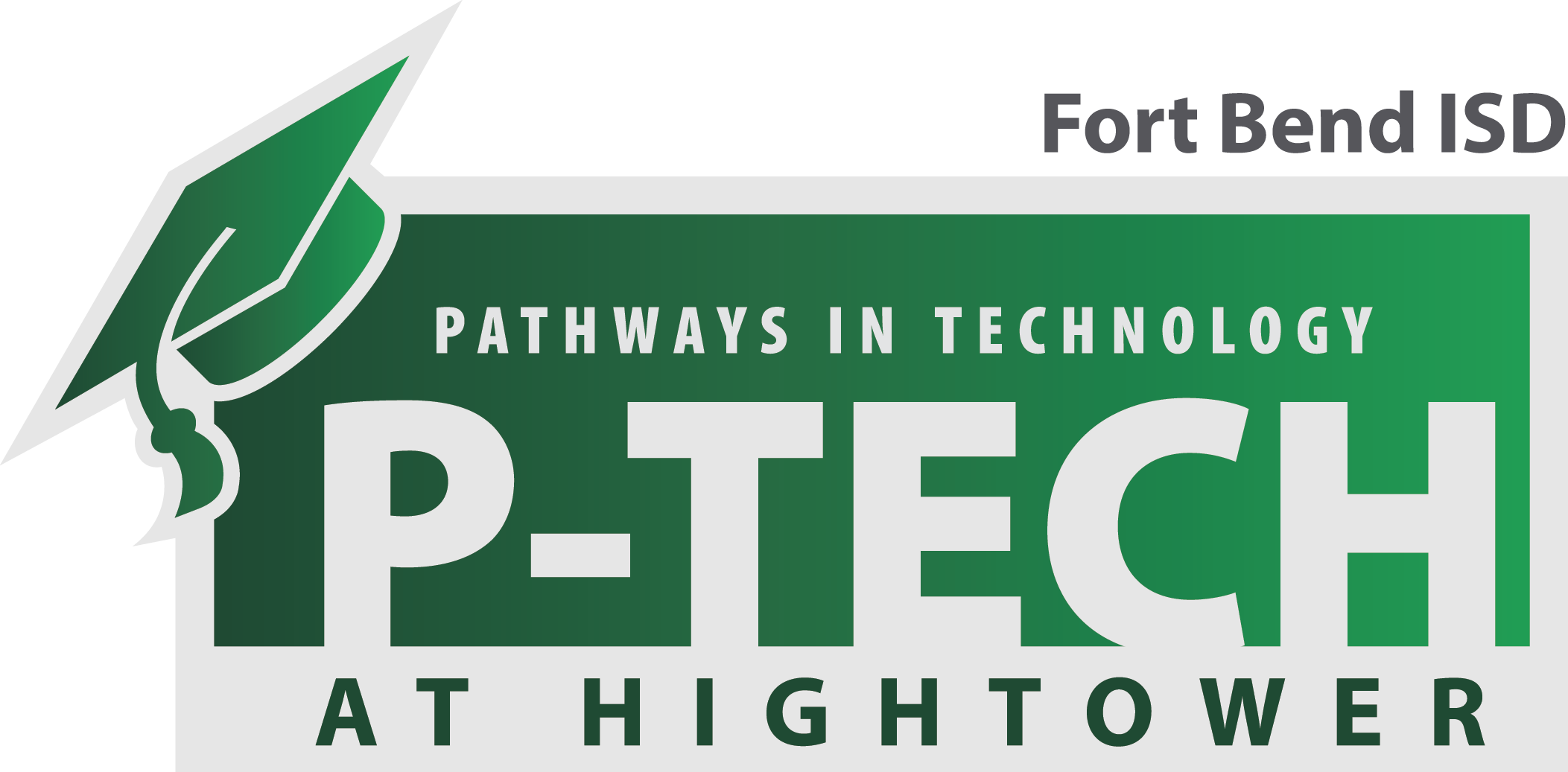 How We Work
Pre-AP/AP and Dual Credit Courses | rigorous instruction, increase college readiness
AVID | provide academic and social support services
TSIA Preparation and Participation | reduce barriers to college access, increase college readiness, academic support 
Summer Bridge Program | reduce barriers to college access, increase college readiness, and provide academic and social support services 
Accommodations and Modifications: High School vs. College | provide academic and social support services
Extracurricular Involvement | develop the whole student
4
[Speaker Notes: To make the Associate degree options a reality, this is how we work at ECHS.  We create an academic experience that is both robust and supportive to steer our students toward college readiness and completion.
Segue into Why Choose Early College.  Announce: you will now the have the opportunity to hear about The Early College Experience from ECHS students Evyn Stewart and Chloe Parker.]
Degree Option 1: Associate of Applied Science – Health Information Technology
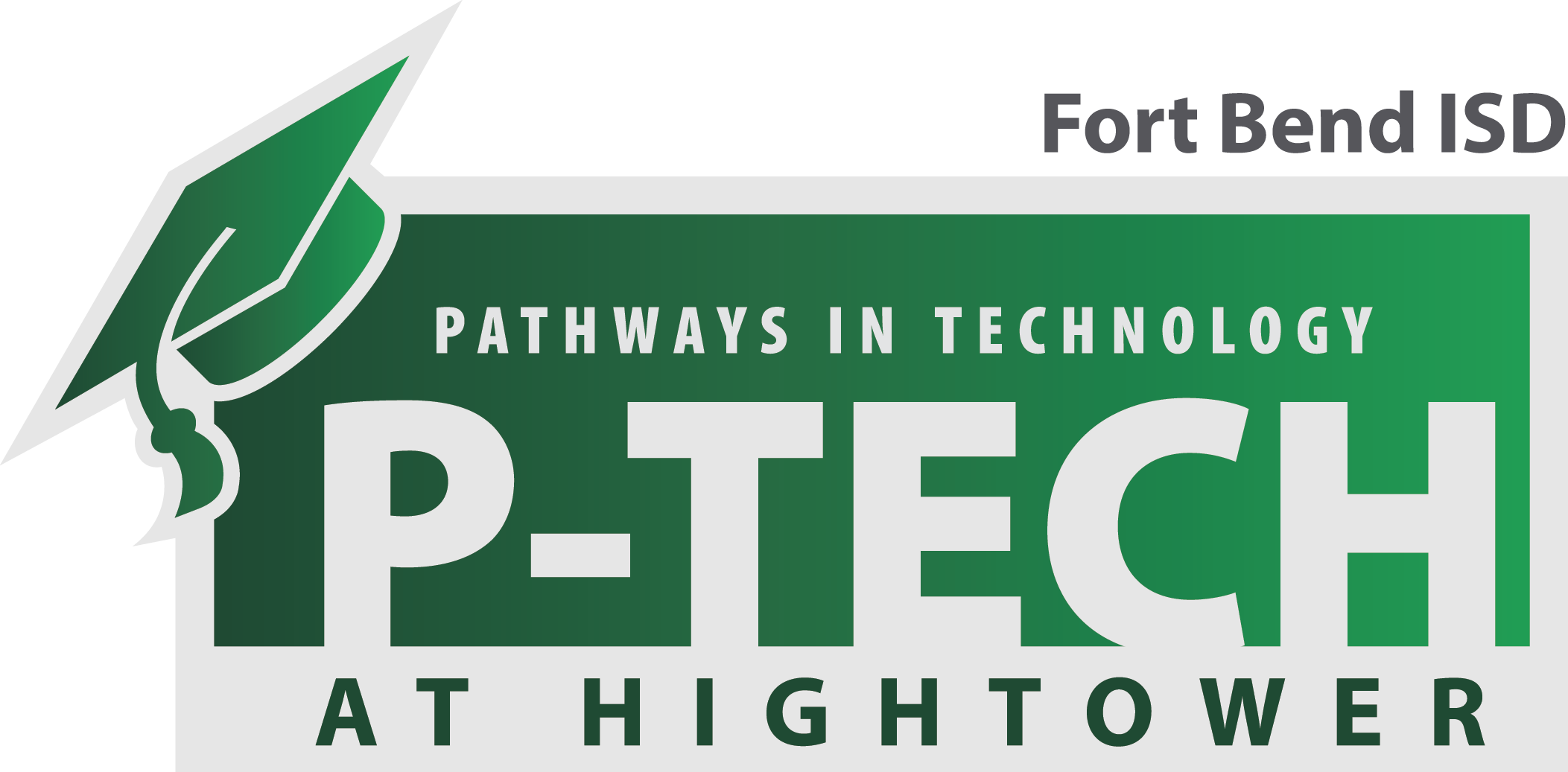 Dr. Carla Tyson-Howard
HCC Department Chair – Health Information Technology
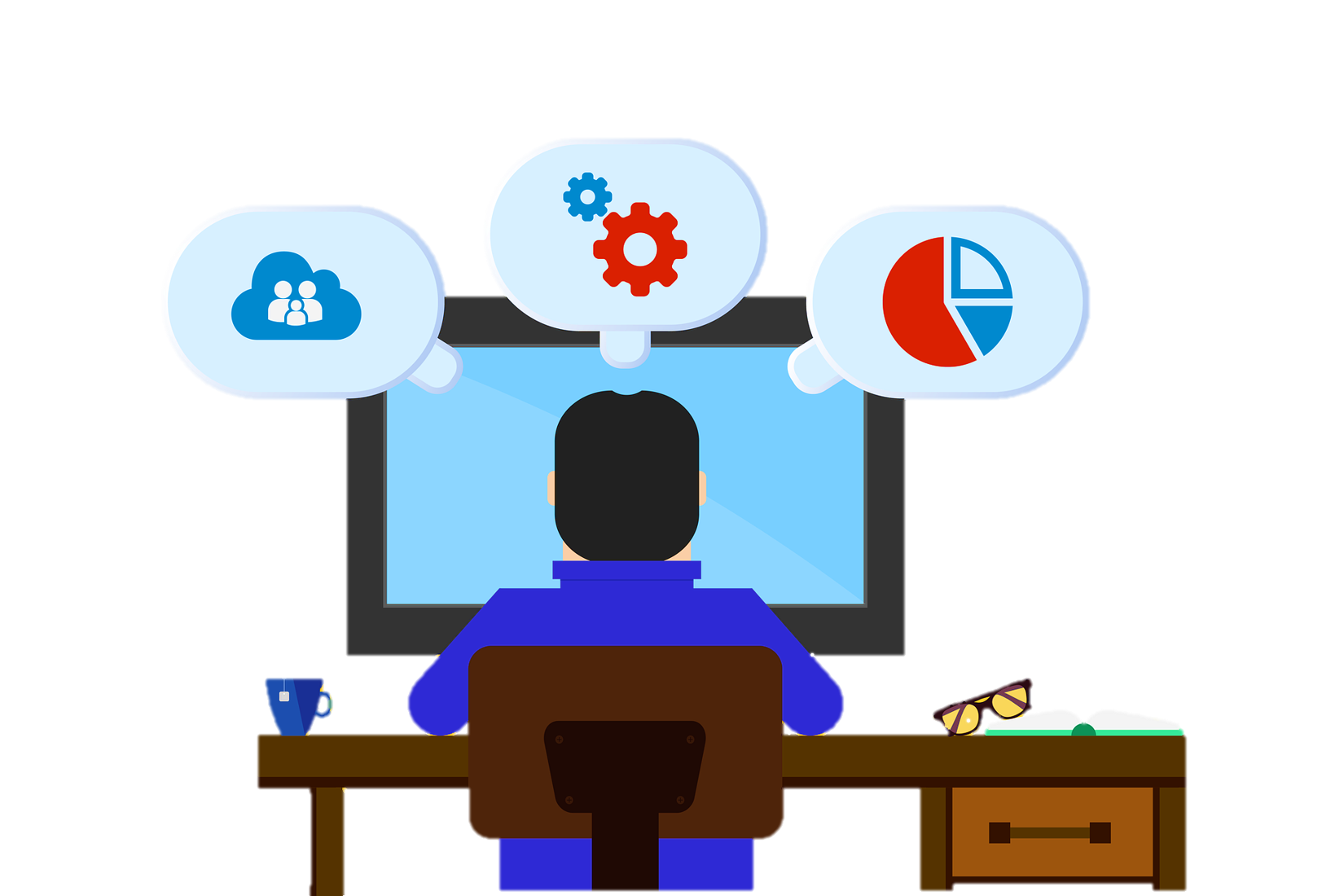 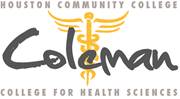 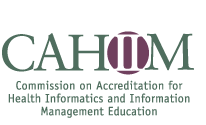 Health Information Technology
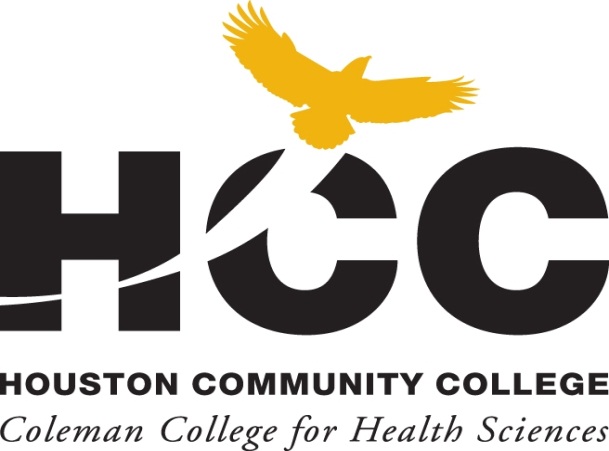 Career One Stop
https://www.careeronestop.org/videos/careeronestop-videos.aspx?videocode=29207100
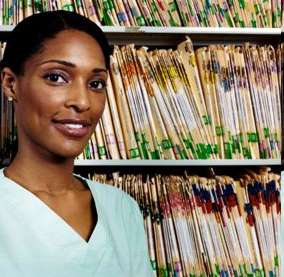 Converting from Paper based records to . . .
. . . Electronic Health Records
Goal of HIM
Provide health information to authorized users in a timely fashion thus assuring the rendering of quality health care.
AHIMA Credentials
[Speaker Notes: AHIMA offers 10 credentials. We will cover each one of these and their eligibility requirements on the next slides.]
Where do they work?
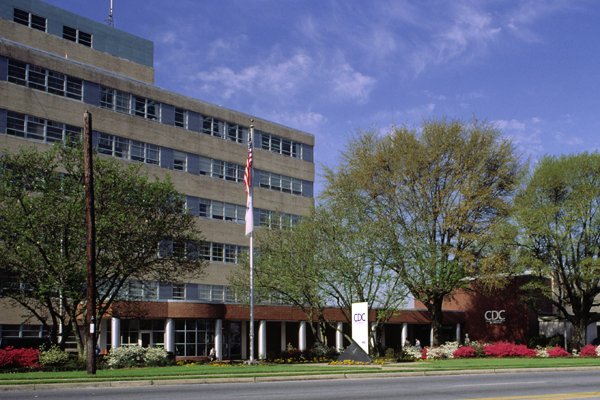 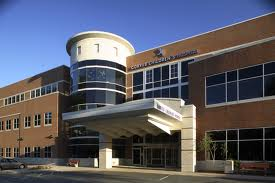 Hospitals
Outpatient ClinicsHospice Alternative Care Sights
[Speaker Notes: Local, state, and national resource allocation is another use for cancer data. Examples of this include new locations for radiation therapy centers or new cancer screening programs.]
Insurance companiesGovernment agencies
Career Opportunities
Hospitals and Health Care Facilities
Software Vendors
Government Agencies
Pharmaceutical Companies
Outsourcing or Contract services
What are the job activities?
Record maintenance

Release of Information
Data Analysis

Research & Statistics   

Coding

EHR
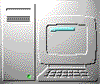 Quality Analysis & Improvement
Education for Health Information Management Professionals
Analyst Certificate
Coding Certificate
AAS degree
BS degree (TSU, Texas State University)
MS degree (University of Texas)
Doctorate degree (University of Texas)
Curriculum
3 levels of completion
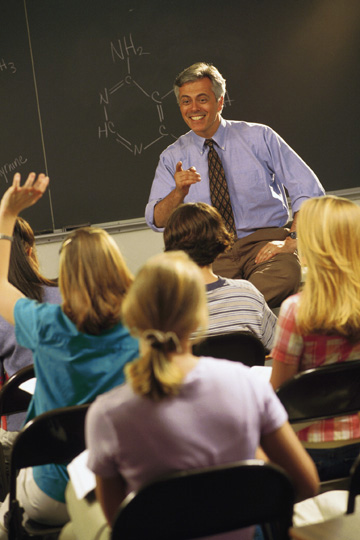 Health Information Analyst
Coder (CCA)
AAS degree (RHIT)
Course Format
Distance Education (online)
Hybrid
Clinicals (practical experience)
Curriculum
Academic and Pre-requisites
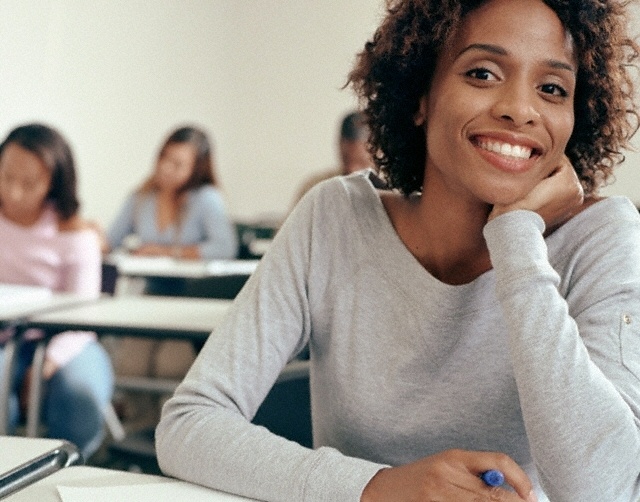 ENGL 1301 English Comp I
BIOL 2301/2101, 2302/2102 A&P 1&2
POFI 1301 Computer Apps I
Social Science elective
Humanities elective
We look forward to serving You
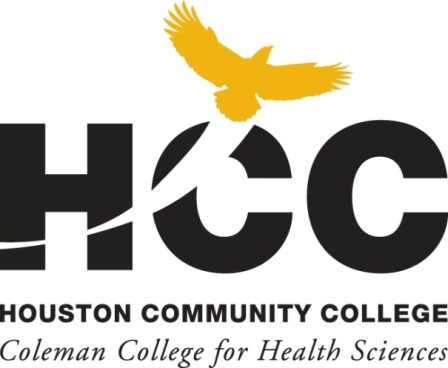 Degree Option 2: Associate of Applied Science – Histologic Technician
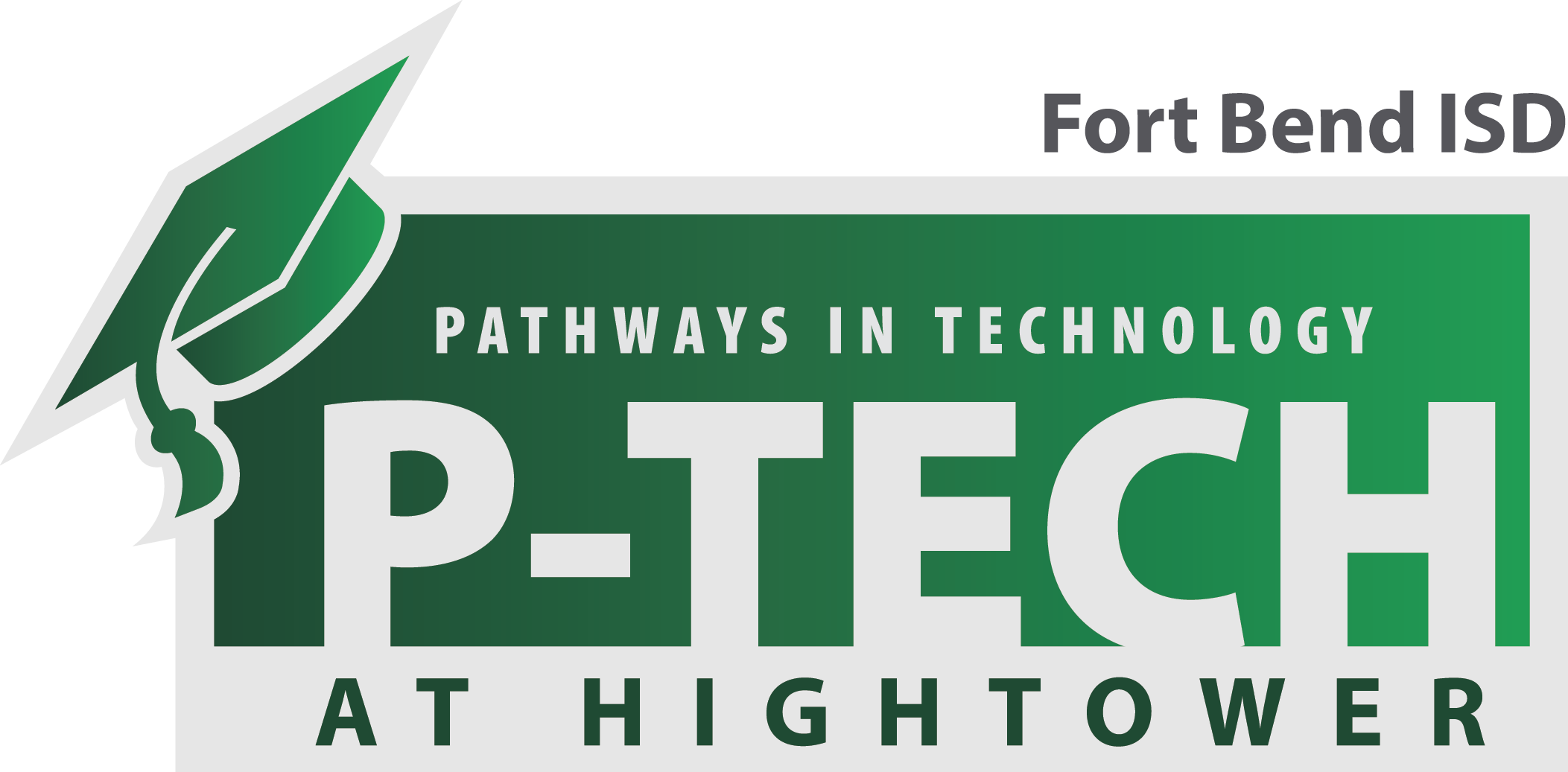 Dr. Min He
HCC Department Chair – Histological Technician
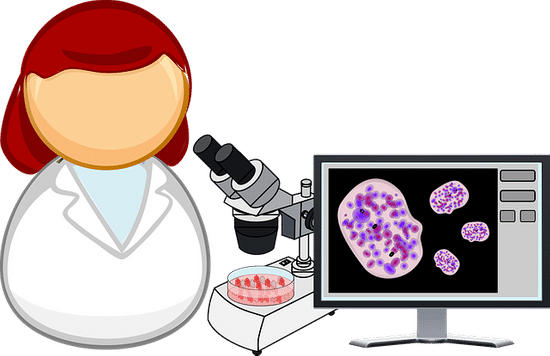 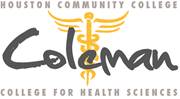 Histologic Technician Program
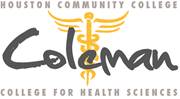 Houston Community CollegeHistologic technician program
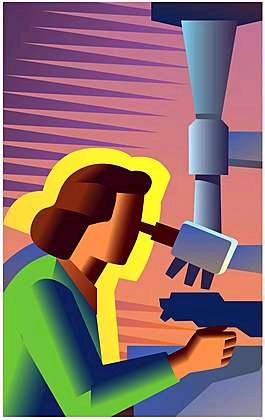 Min He, HTL (ASCP), M. D.
Professor, 
educational coordinator
Welcome to histotechnology world
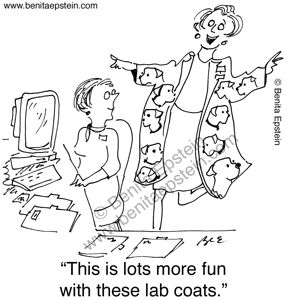 What do we do?
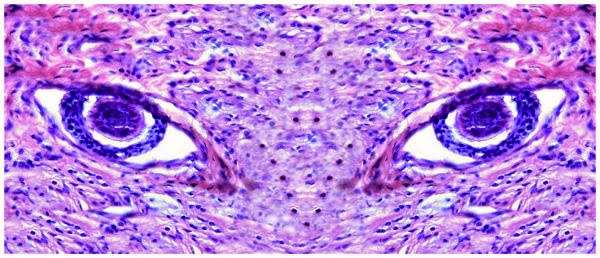 Student lab
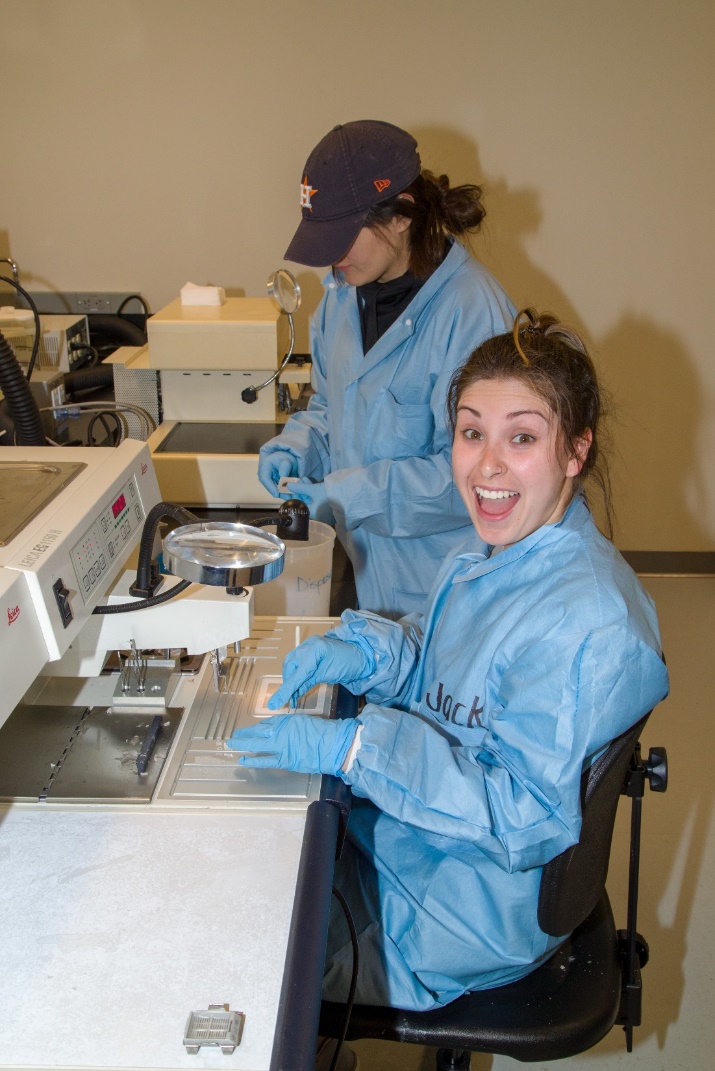 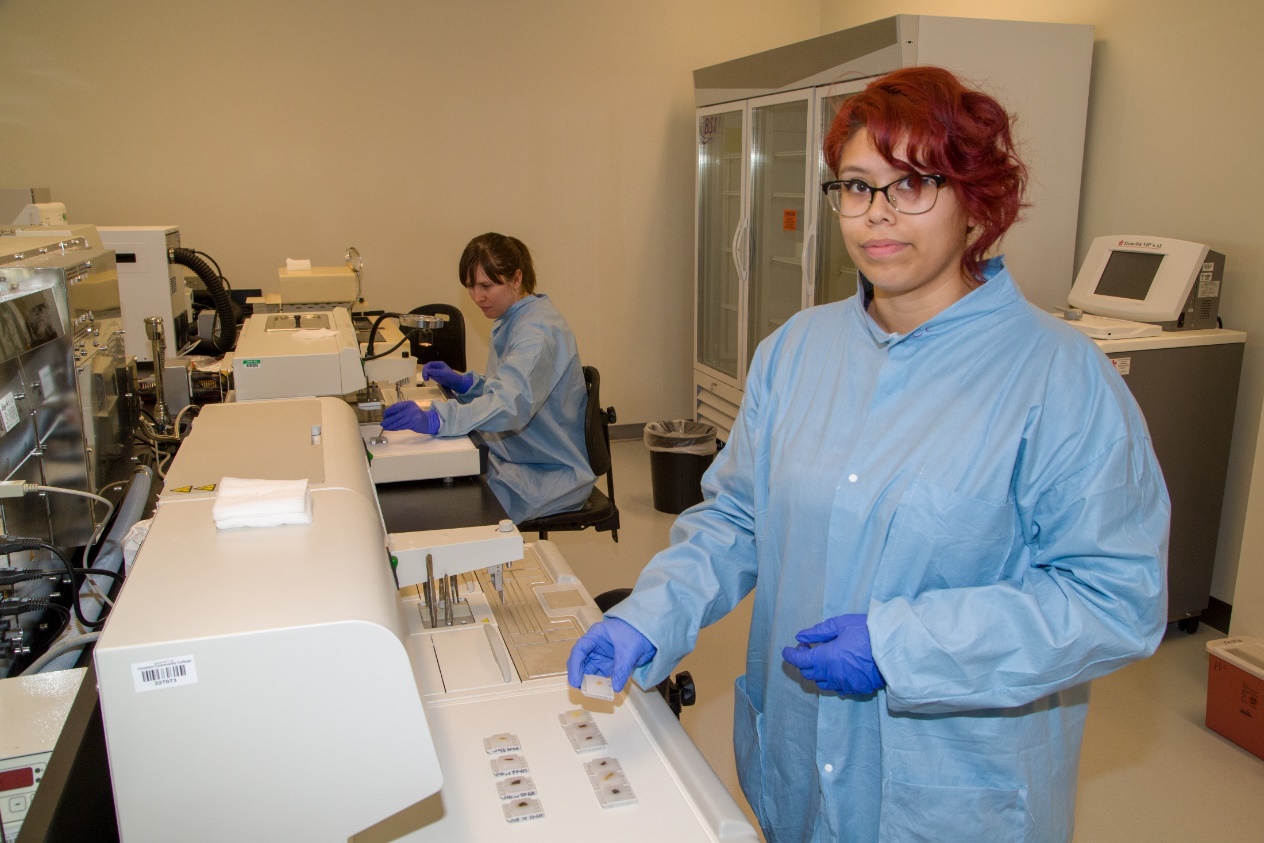 Student lab
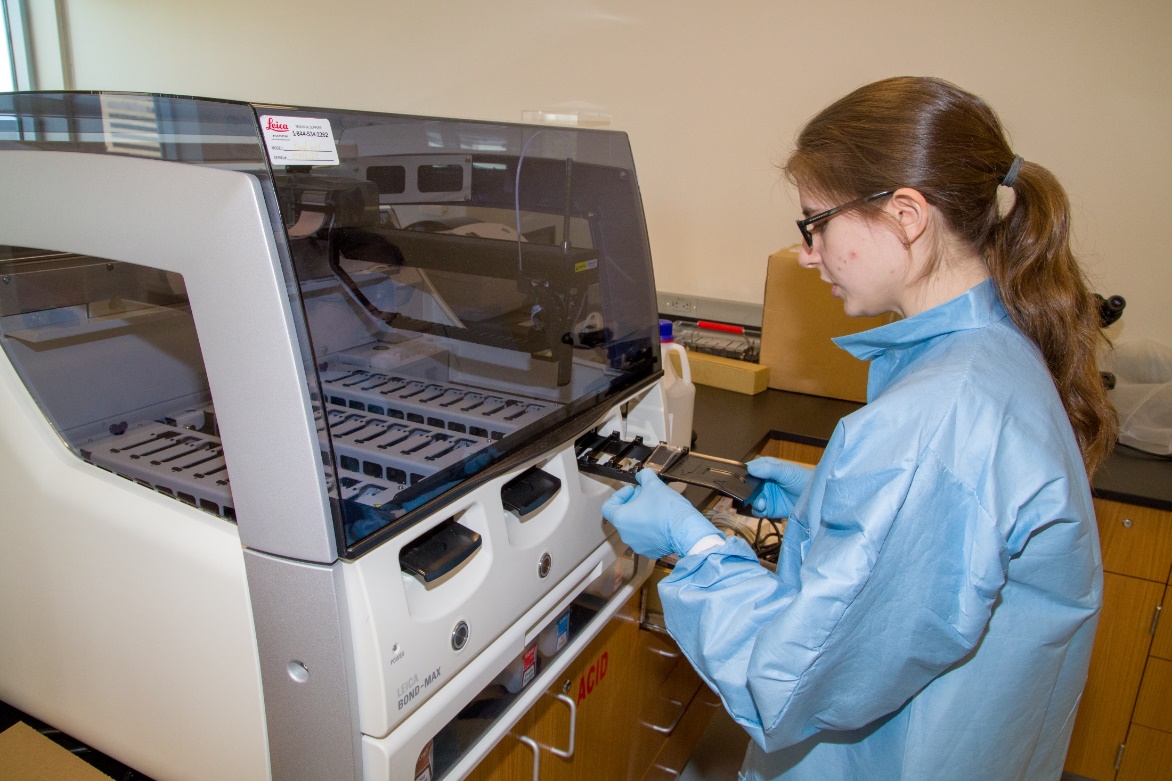 Student lab
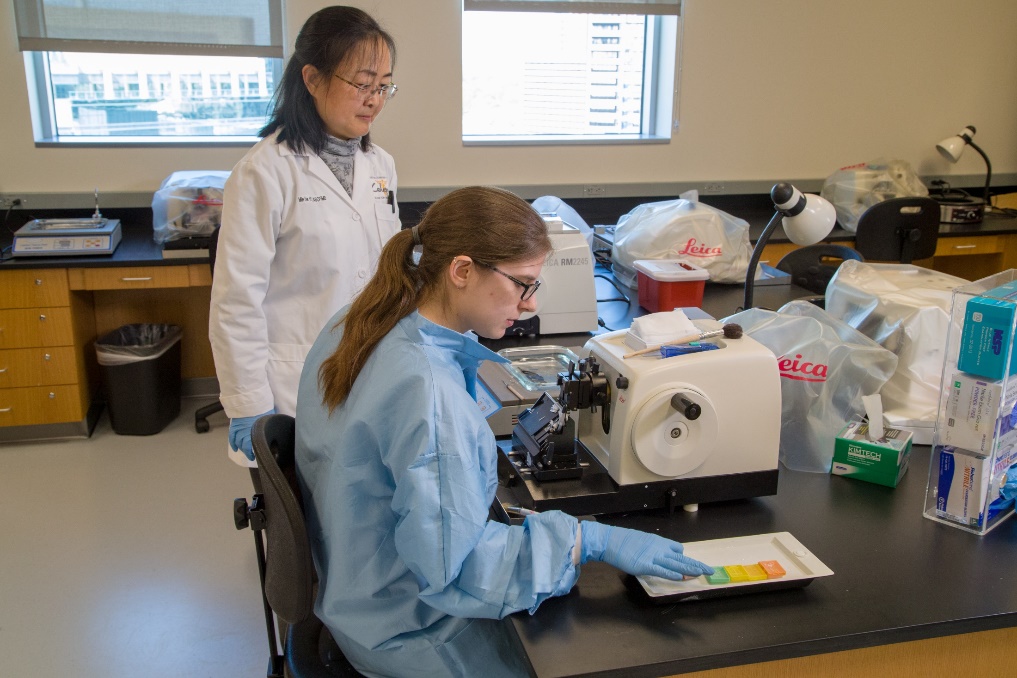 Student lab
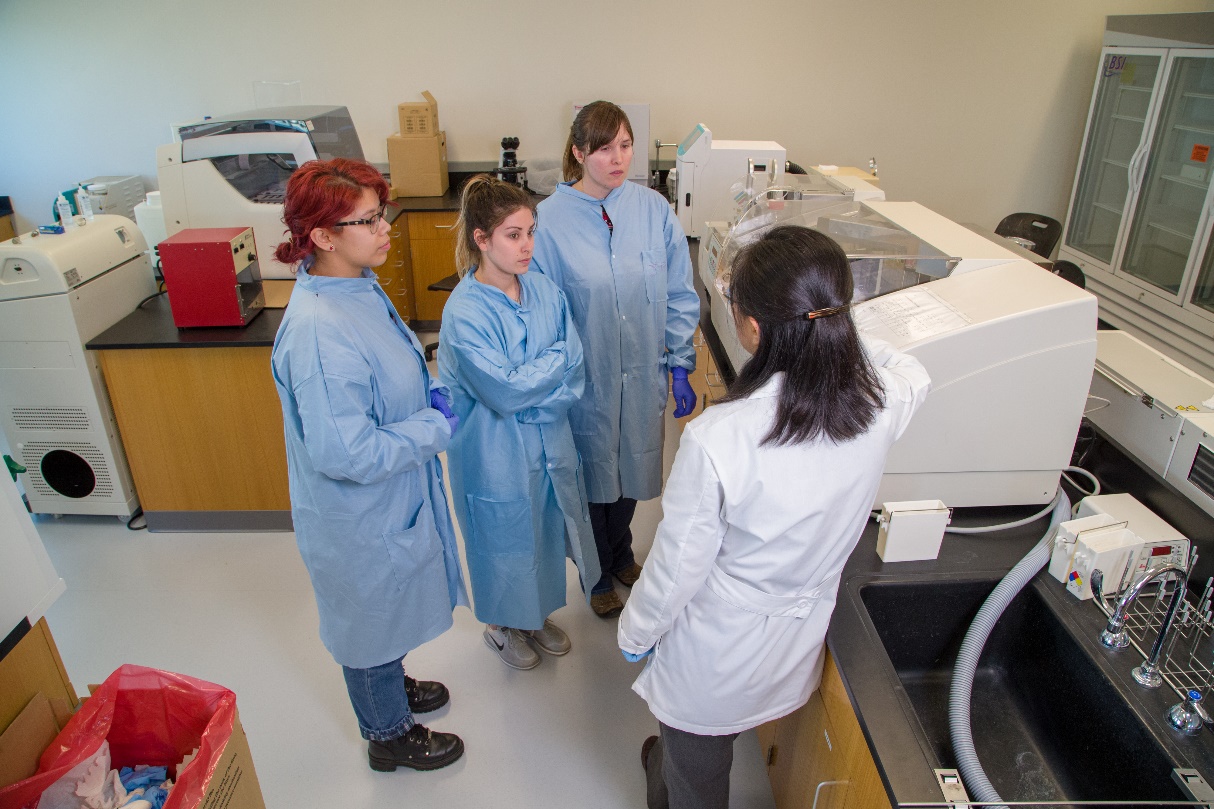 Clincal sites
Baylor College of Medicine
Brown & Associates
Ben Taub
Clear Lake Hospital
Kingwood
LBJ Hospital (near ship channel)
Methodist
Medical Examiner’s Office
Memorial Herman
North Cypress Medical center
St. Lukes			
Texas Children’s Hospital
UTMB in Galveston	
UTH-department of pathology
……
Curriculumprerequisites
Curriculum
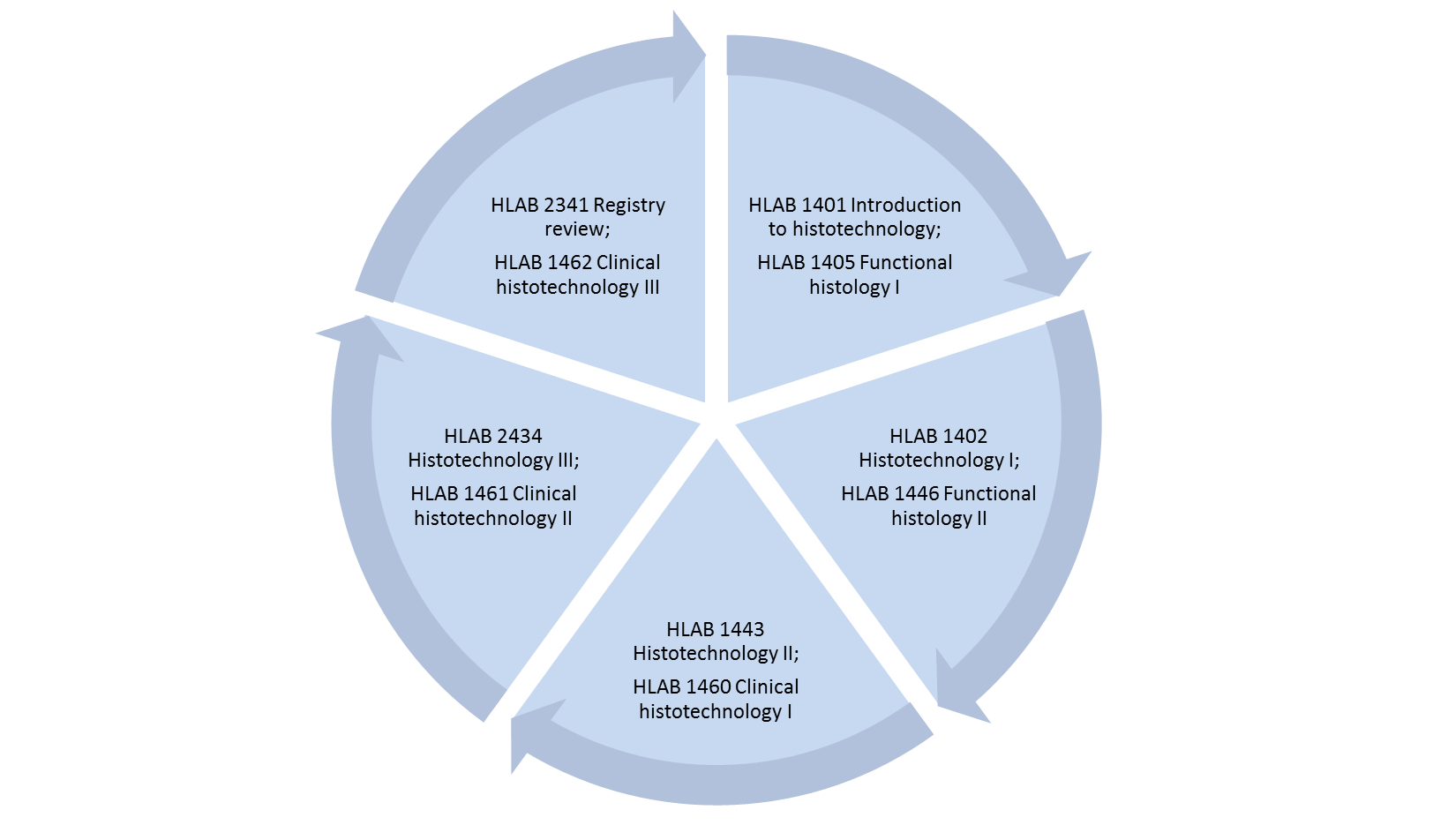 Fall
Spring
Start:
General biology I
General chemistry
Anatomy and physiology I and II
Spring
Fall
Social science
Art/ humanities electives
Summer
Great future with HCC Coleman
https://youtu.be/VQ5_WsDuFJM
Career Advancement
Supervisor / Manager
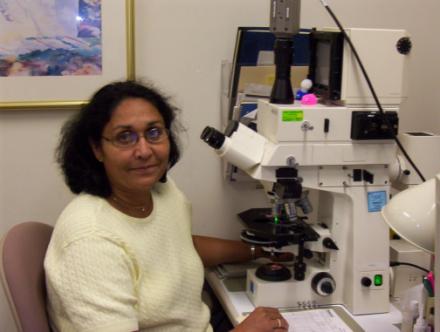 Senior technologists with an interest in management who coordinate laboratory operations, staffing and finances.
Educator
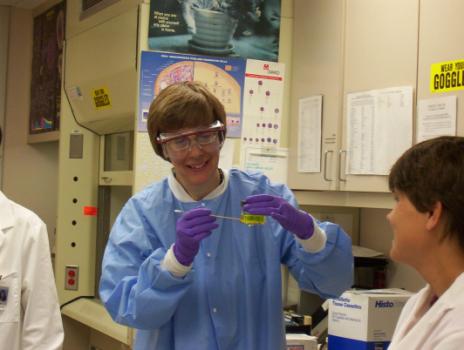 Senior technologists with an interest in education share their knowledge with the next generation of professionals.
Pathologists’ Assistant
Many are former histotechnologists, medical technologists/clinical laboratory scientists, and cytotechnologists
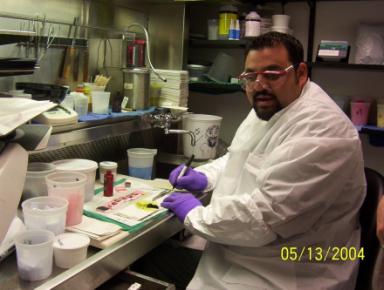 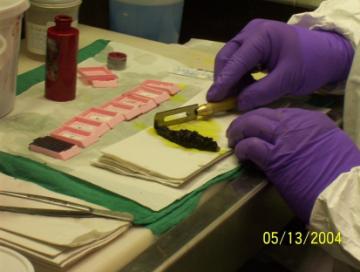 Pathologists
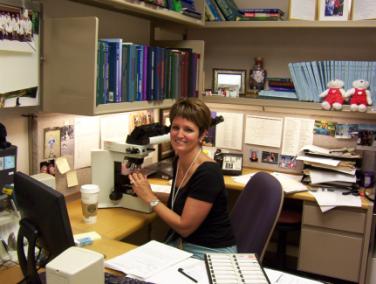 Pathologists (MDs or DOs) function as laboratory medical directors and consultants to a patient’s physician.
Welcome to HCC Histologic Technician Program
See you at Coleman campus!
Thank you.
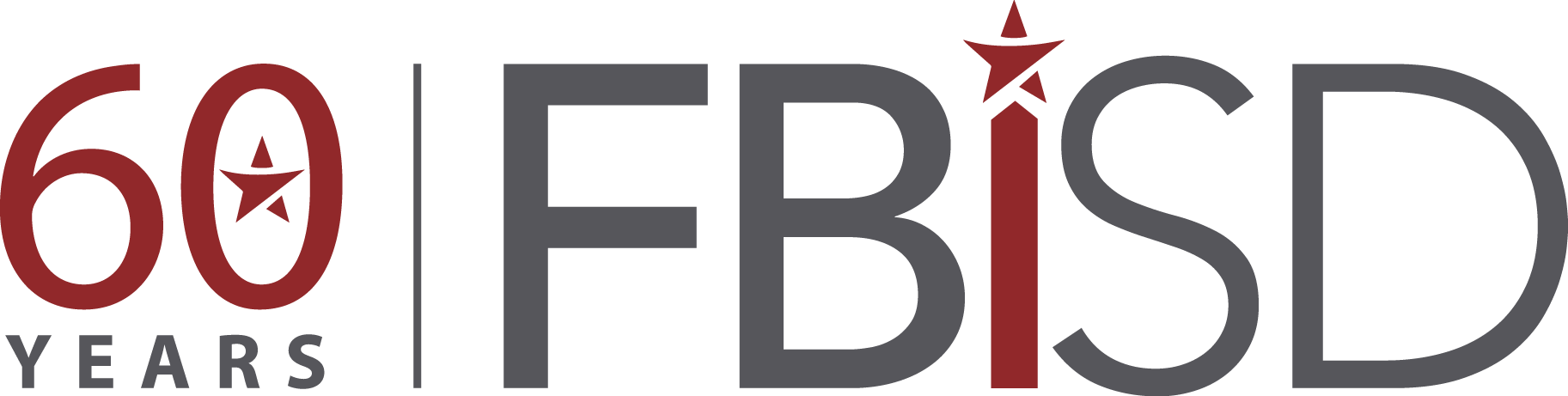 P-TECH at Hightower:A Student’s Perspective
Presented by:
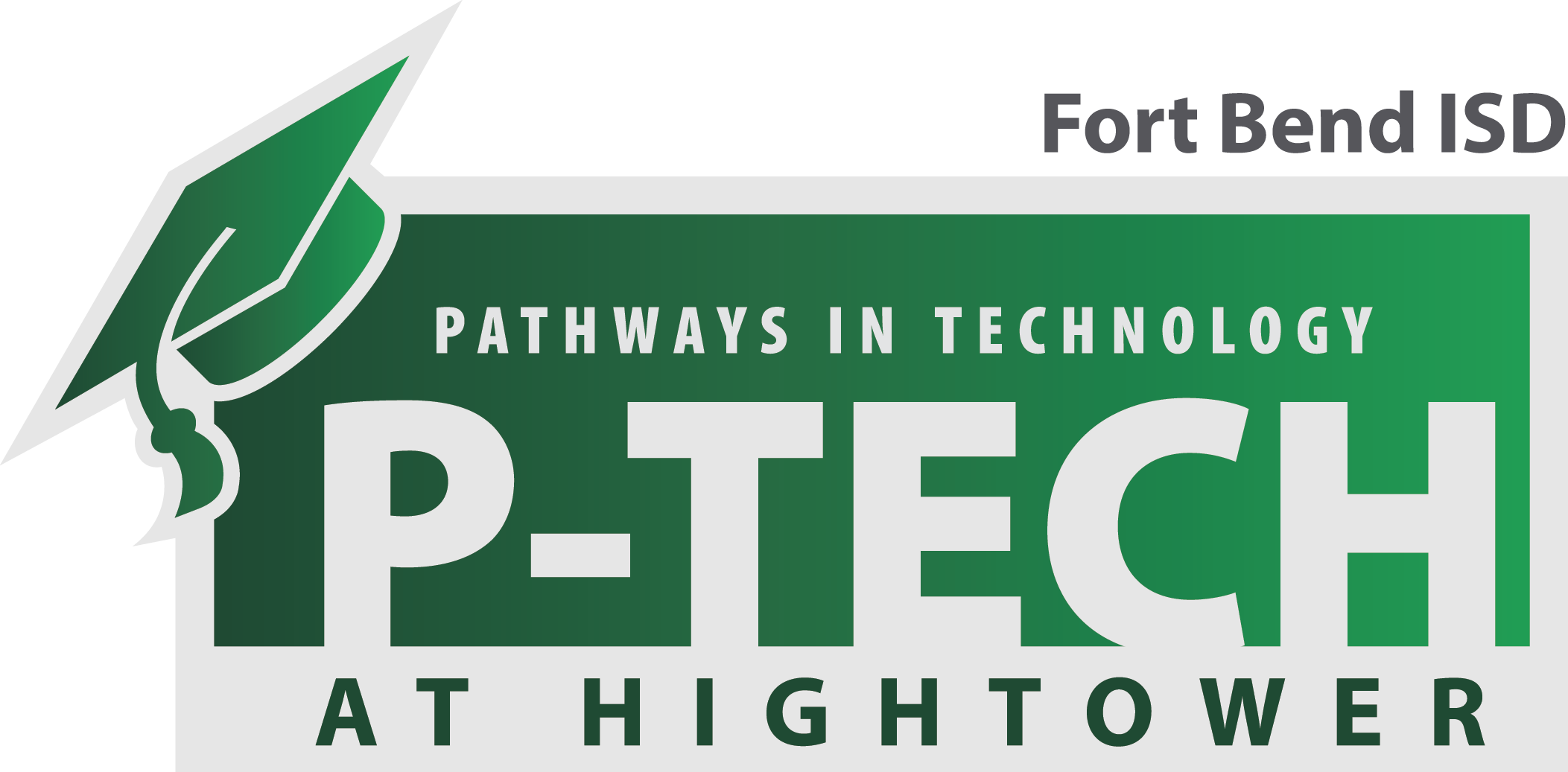 45
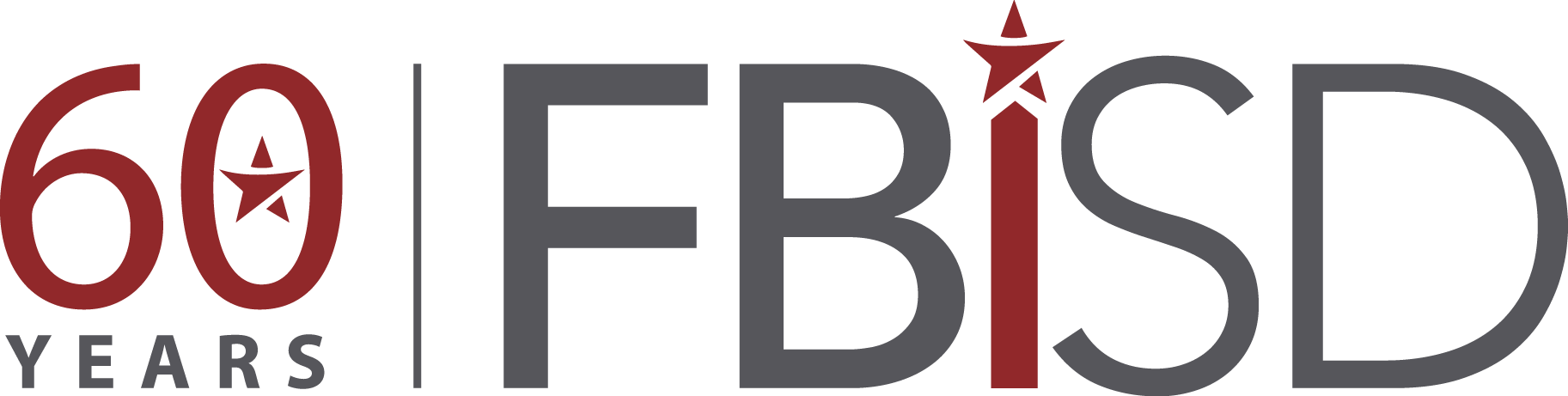 P-TECH at Hightower:A Parent’s Perspective
Presented by:
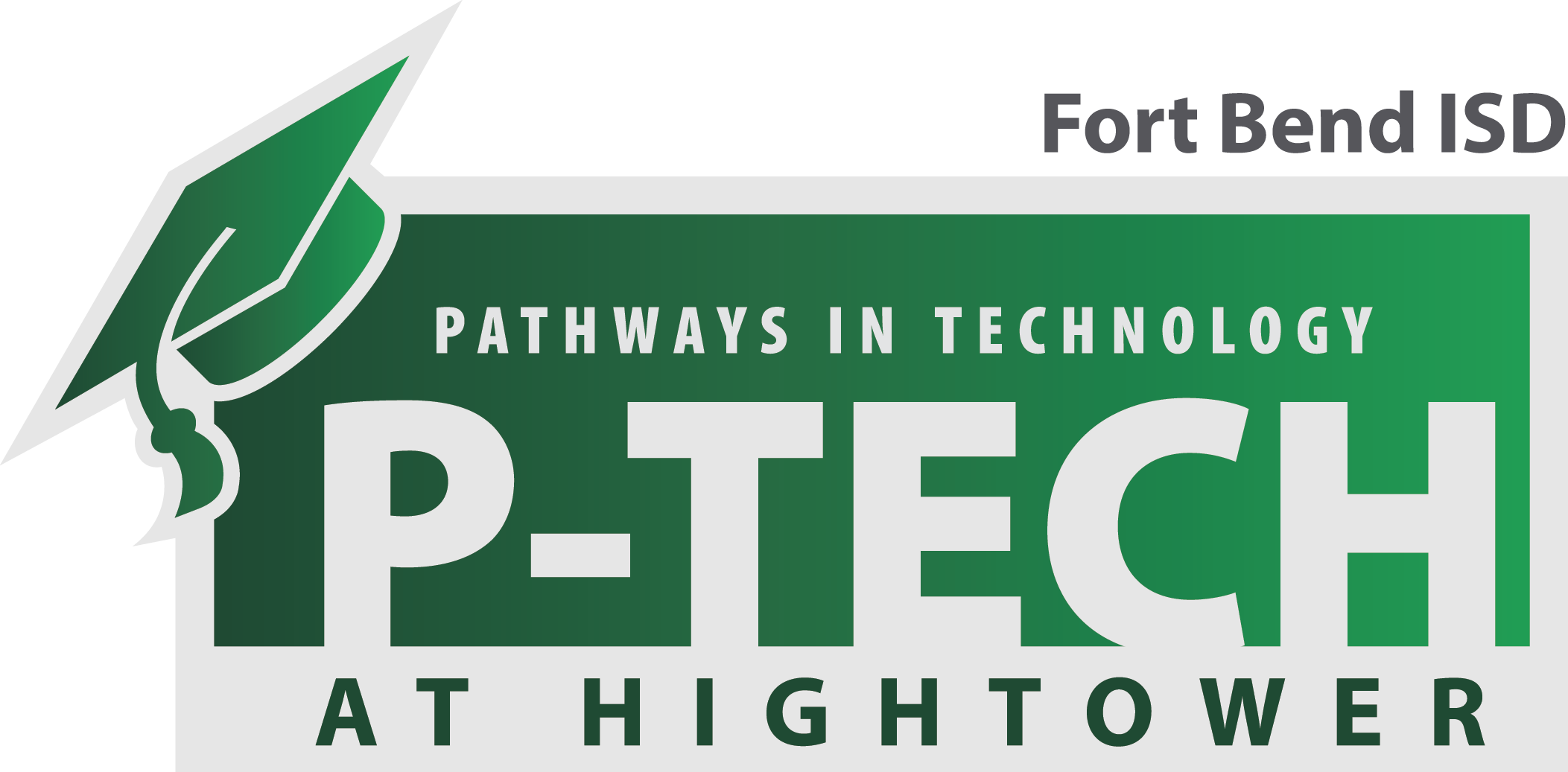 46
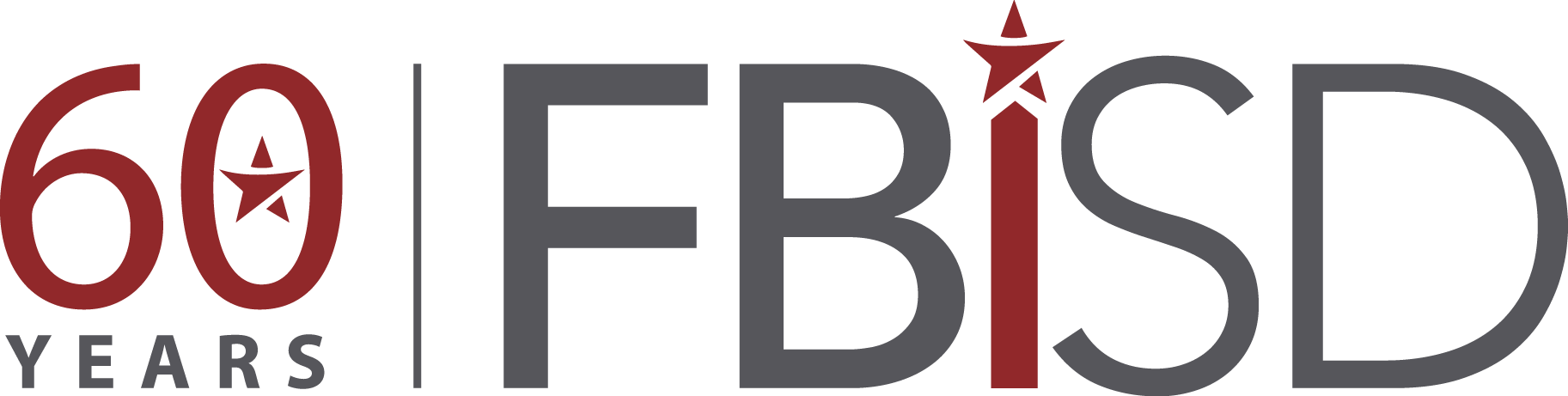 The Application Process
Jennifer Chadwick
Early College/P-Tech Coordinator, FBISD
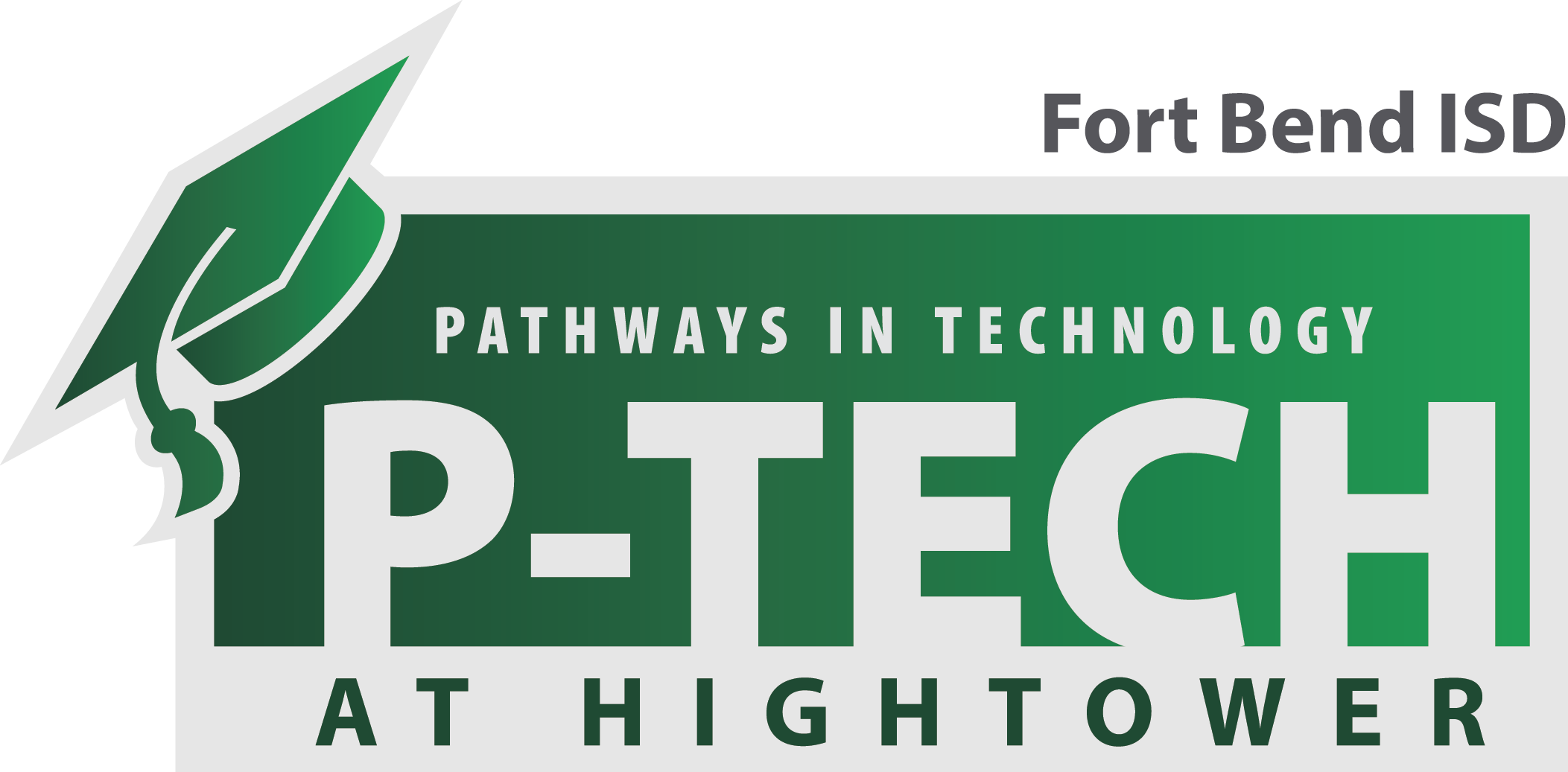 47
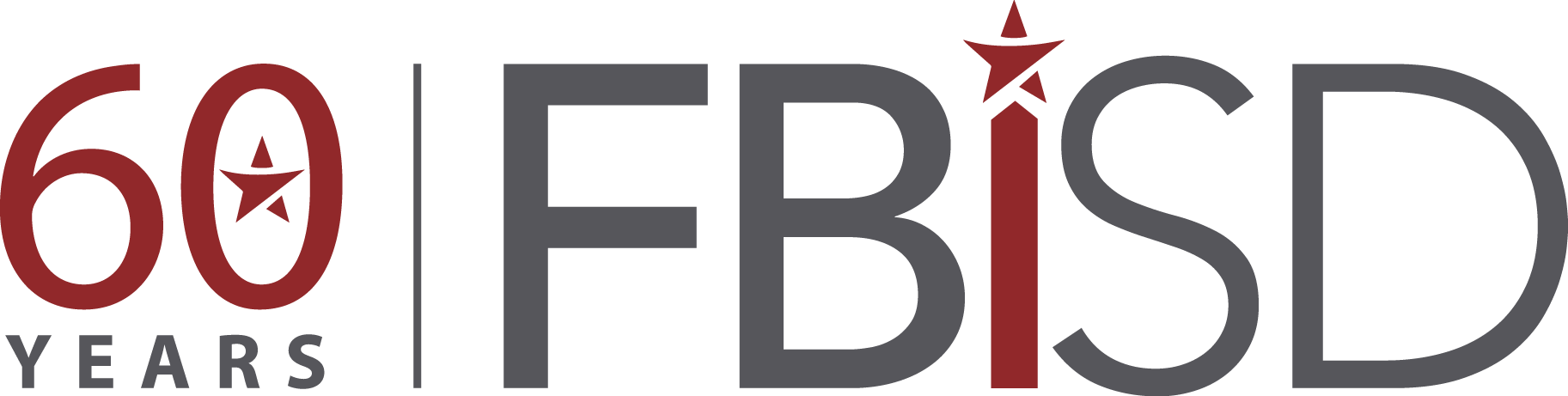 The Partnership with HCC
Athena Walker
Director of P-16 Initiatives, HCC
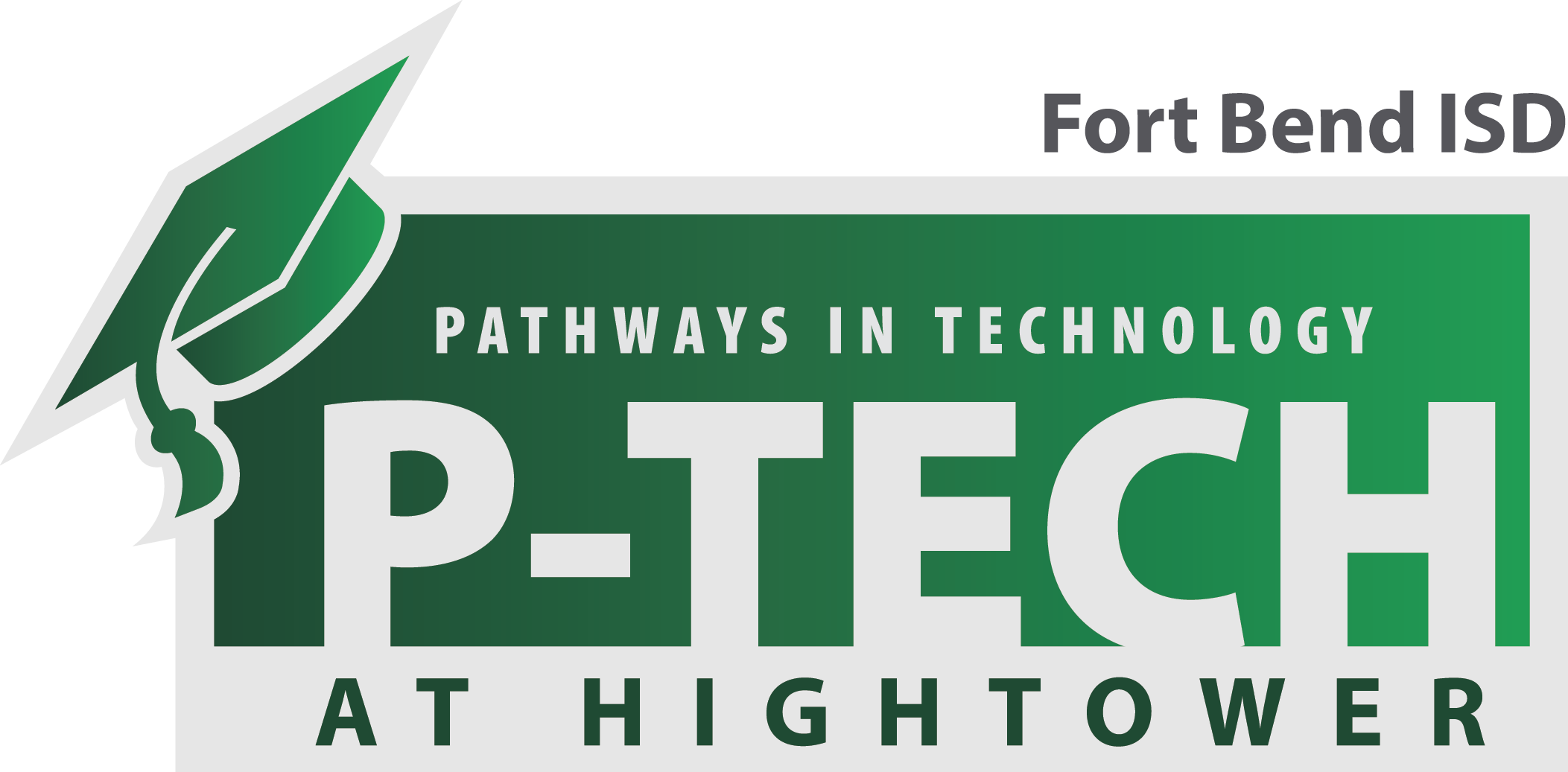 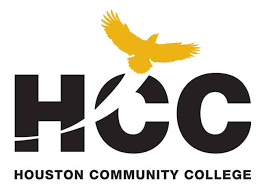 48
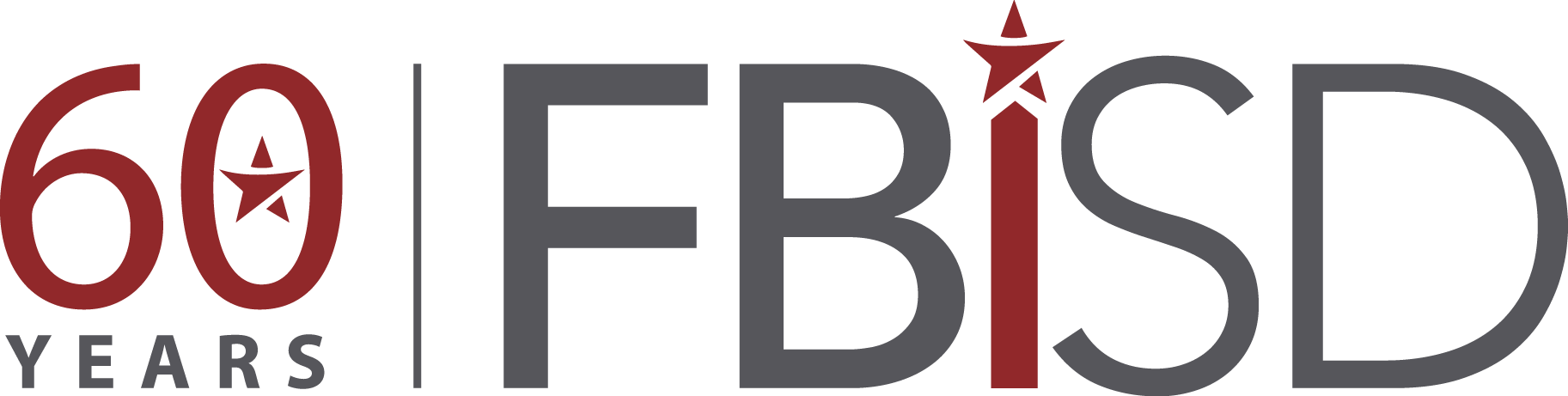 The Partnership with HCC
Afrah Hassan 
Associate Dean, Student Engagement and Success, HCC
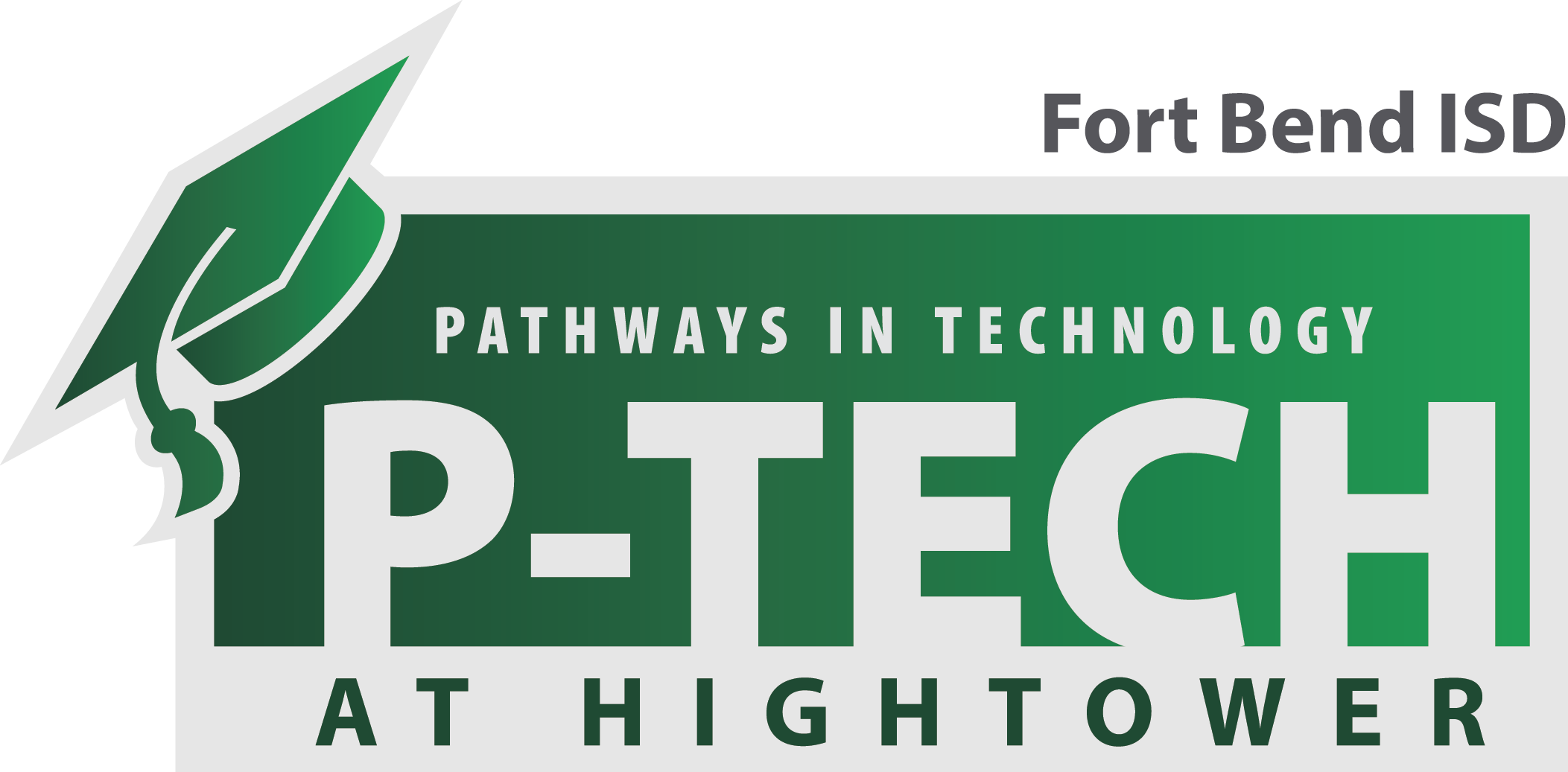 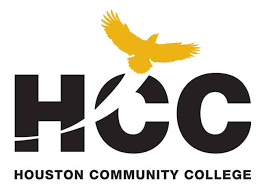 49
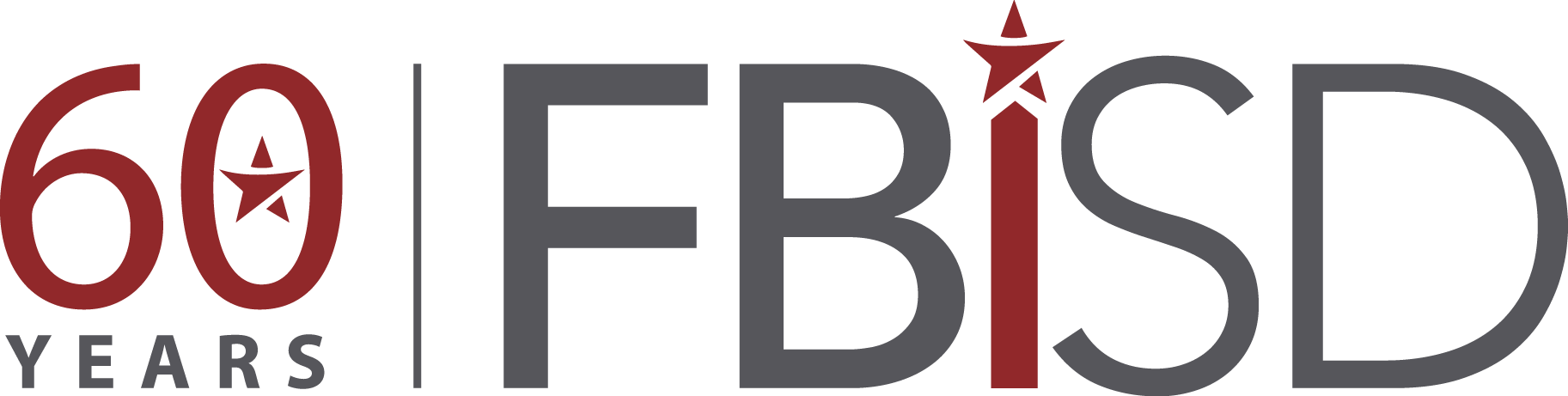 Thank you for bring our Guest!
Please stop by the tables in the Commons to interact with P-TECH students, parents, and staff to participate in our Q & A.  

Email Us: adrienne.towns@fortbendisd.com or jennifer.chadwick@fortbendisd.com 
Follow Us on Twitter: @HHS_PTECH
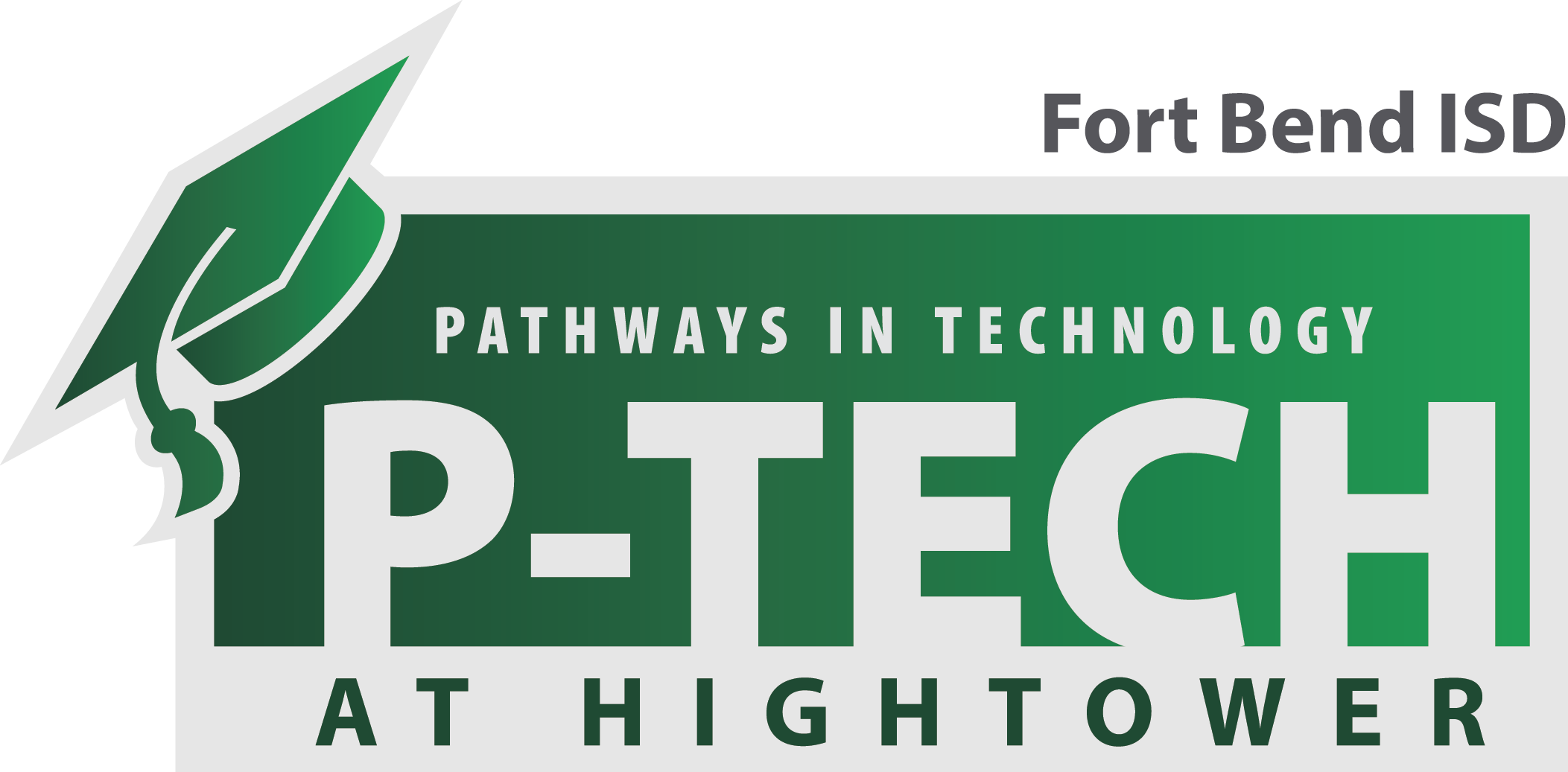 50